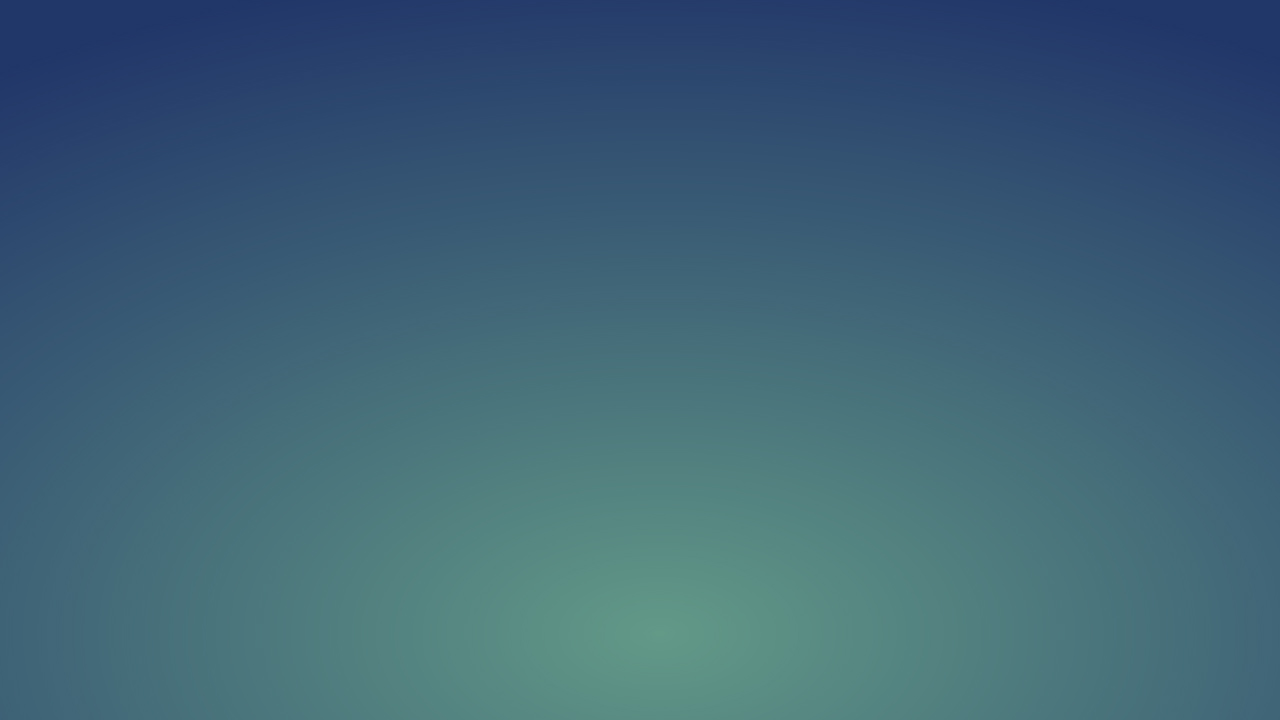 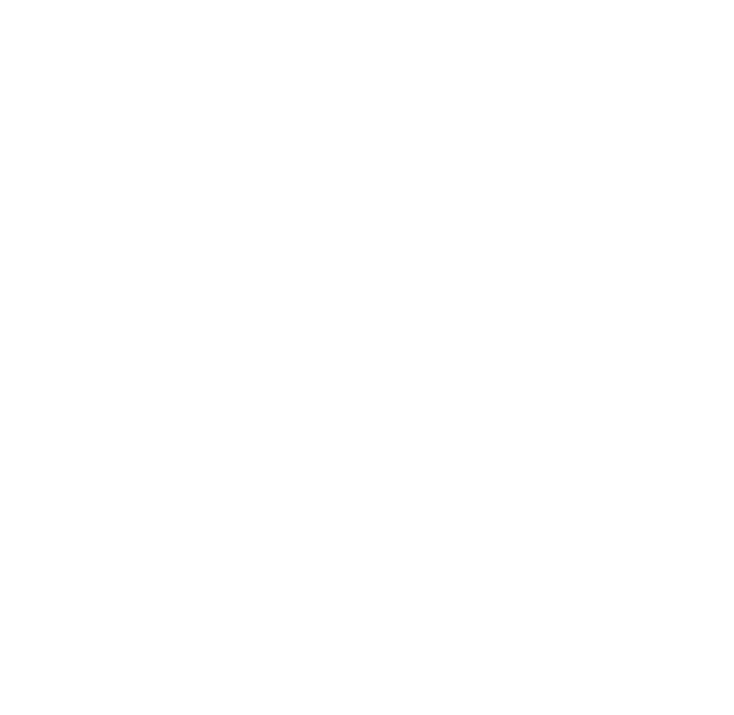 Grupo Chinês de Certificação e Inspeção, Macau Co., LTD
China Certification & Inspection Group Macau Co., LTD
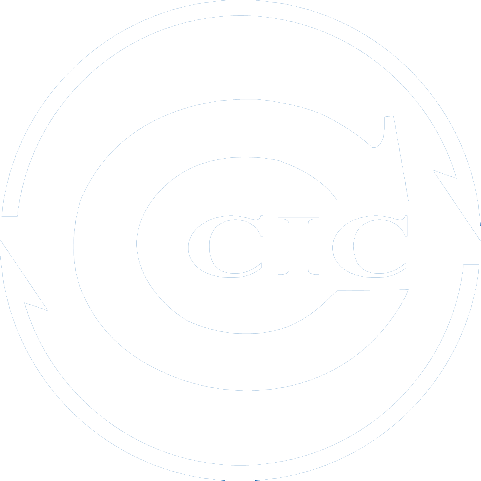 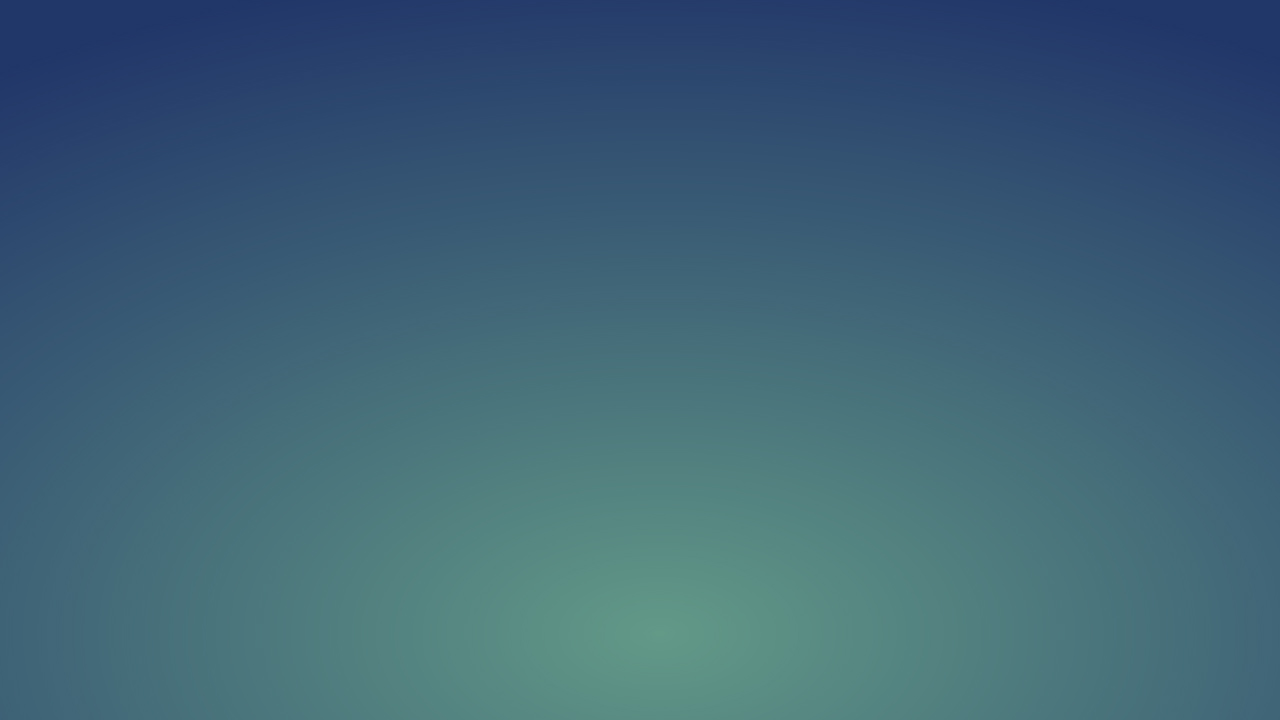 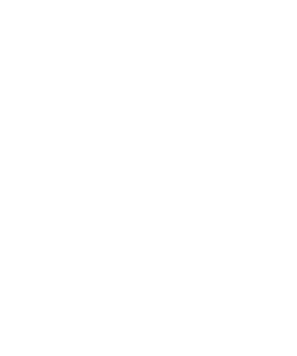 Conteúdos
CONTENTS
CCIC MACAU
Sobre nós
Produtos & Serviços
CAPACIDADE DE LABORATÓRIO
LABORATORY CAPABILITY
ABOUT US
PRODUCT&SERVICES
Sobre nós
ABOUT US
Estrutura da empresa
Perfil da empresa
Perfil da empresa
Grupo Chinês de Certificação e Inspeção, Macau Co., LTD
       Aprovada pelo Gabinete de Assuntos de Hong Kong e Macau do Conselho de Estado, diretamente sob a administração da Comissão Nacional de Administração de Certificação e Acreditação, o único órgão autorizado pela antiga Administração Estatal de Supervisão, Inspeção e Quarentena da Qualidade, a realizar operações de inspeção e quarentena em Macau. É uma empresa abrangente de inspeção e certificação, com "serviços de inspeção e certificação, testes de certificação, gerenciamento de saúde e consultoria" como os seus principais negócios.
Com sede no 4 andar do Centro Comercial Guanghui, Song Yusheng Praça, Novo Porto de Macau. Agora possui as seguintes empresas:       
     Companhia Limitada de Inspeção e Análise  
      do CCIC（Macau）,
      Companhia Limitada de Testes Higiênicos de 
      Kuo Kim (Macau) ,
      Companhia Limitada de Consultoria em 
      Tecnologia da Informação do CCIC Macau,
      Companhia Limitada de Indústria de Saúde 
      do CCIC (Zhuhai).
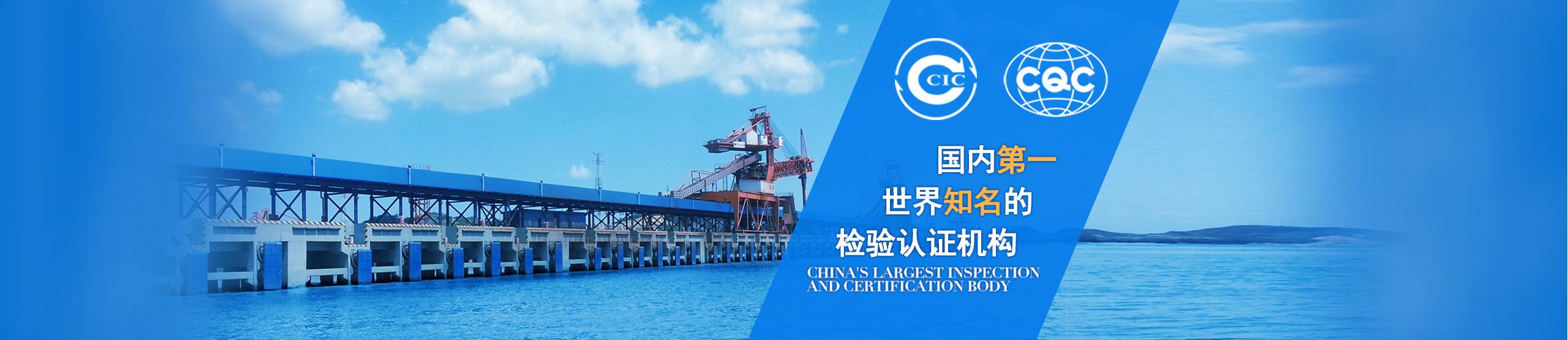 Estrutura da empresa
Empresa de Testes Higiênicos de Kuok Kim (Macau) 
Uma empresa do serviço de assistência médica e de inspeção de saúde gerenciada pelo Grupo Chinês de Inspeção e Certificação, Macau Co., Ltd. A sua criação foi aprovada pela Administração Nacional de Certificação e Acreditação e pelo Grupo de Inspeção e Certificação da China.
Empresa de Inspeção e Análise do CCIC (Macau)
Uma agência independente de testes de terceiros, credenciada pelo Serviço Nacional de Acreditação da China para Avaliação da Conformidade (CNAS).
2
1
4
3
Empresa de Indústria de Saúde do CCIC (Zhuhai)
Uma empresa de serviços do setor de saúde, diretamente sob o Grupo de Inspeção e Certificação da China e altamente ligada à empresa em Macau.
Empresa de Consultoria em Tecnologia da Informação do CCIC Macau
No campo de TI, temos fortes talentos e vantagens tecnológicas, aderindo ao estilo rigoroso e pragmático do Grupo de Inspeção e Certificação da China.
Produtos & Serviços
PRODUCT & SERVICES
Saúde
Protecção ambiental
Segurança
Saúde
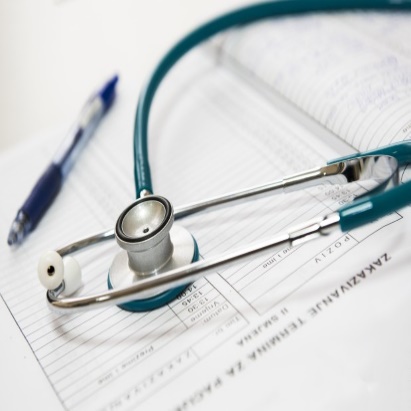 Exame Médico
Consulta de vacinas | Consulta de medicamentos |
Serviço de exame físico regular|

Certificação para crianças | Serviço de ultrassom B colorido |

Serviço de exame médico a trabalhador estrangeiro (exame médico 
a empregado doméstico ) |

Serviço de referência| Serviço de exame médico a motoristas de 
dois sítios e trabalhadores |

Teste de chip de proteína | Consultoria em saúde | Gerenciamento 
em saúde |

Alimentos saudáveis | Medicina internacional | Serviços de vacinas |
Tratamento Médico
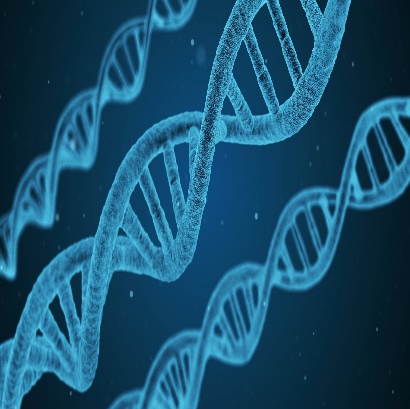 Vacina
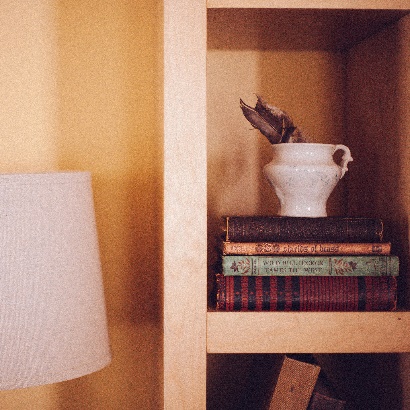 Protecção ambiental
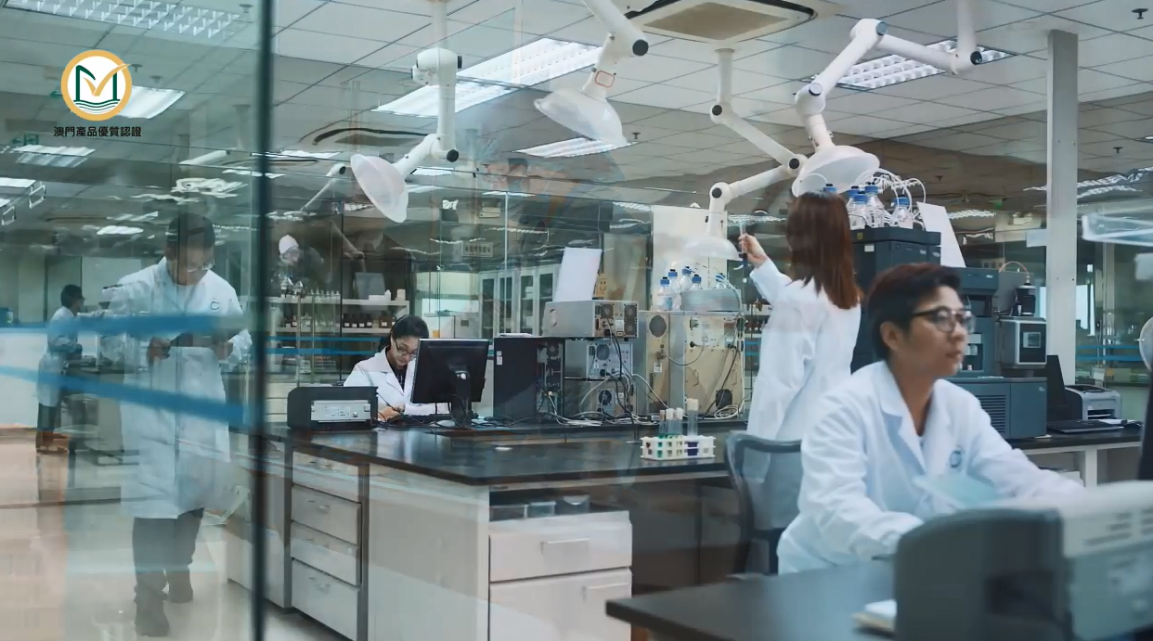 Análise de inspeção em laboratório
Teste de qualidade da água
Detecção de ar
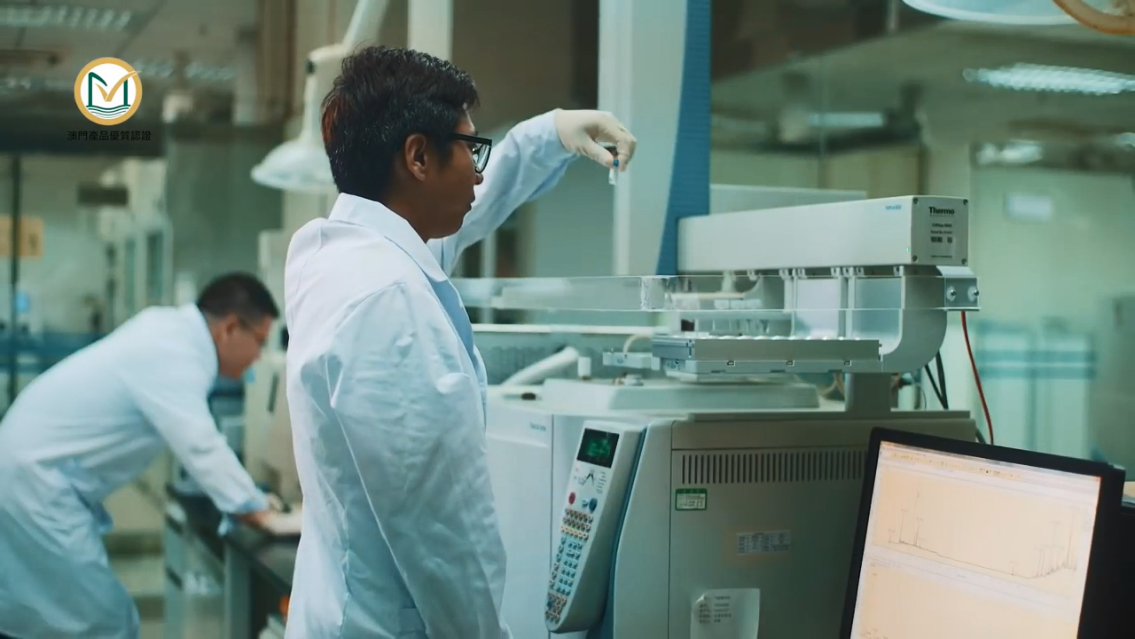 Detecção de solo
Calibração do instrumento
Segurança
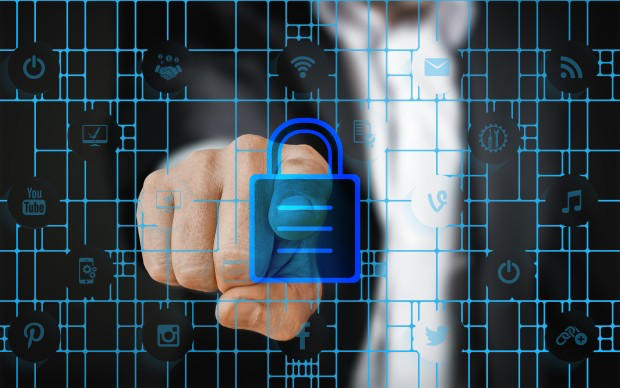 Comida
Inspeção
Computador
Internet
Inspeção pré-embarque de recursos renováveis | Teste de alimentos |
Inspeção de produtos mecânicos e elétricos antigos | Negócio de 
autorização de uso de marca registada| Inspeção de retorno | Certificação 
de integridade de empresas de alimentos|Certificação do sistema de 
gerenciamento de segurança da informação (ISO27001) |  Certificação do 
sistema de gerenciamento de serviços de tecnologia da informação (ISO20000) | Consultoria em construção de informatização| Avaliação de segurança| Formação de segurança |
CAPACIDADE DE LABORATÓRIO
LABORATORY CAPABILITY
Kuok Kim
Análise
Kuok Kim
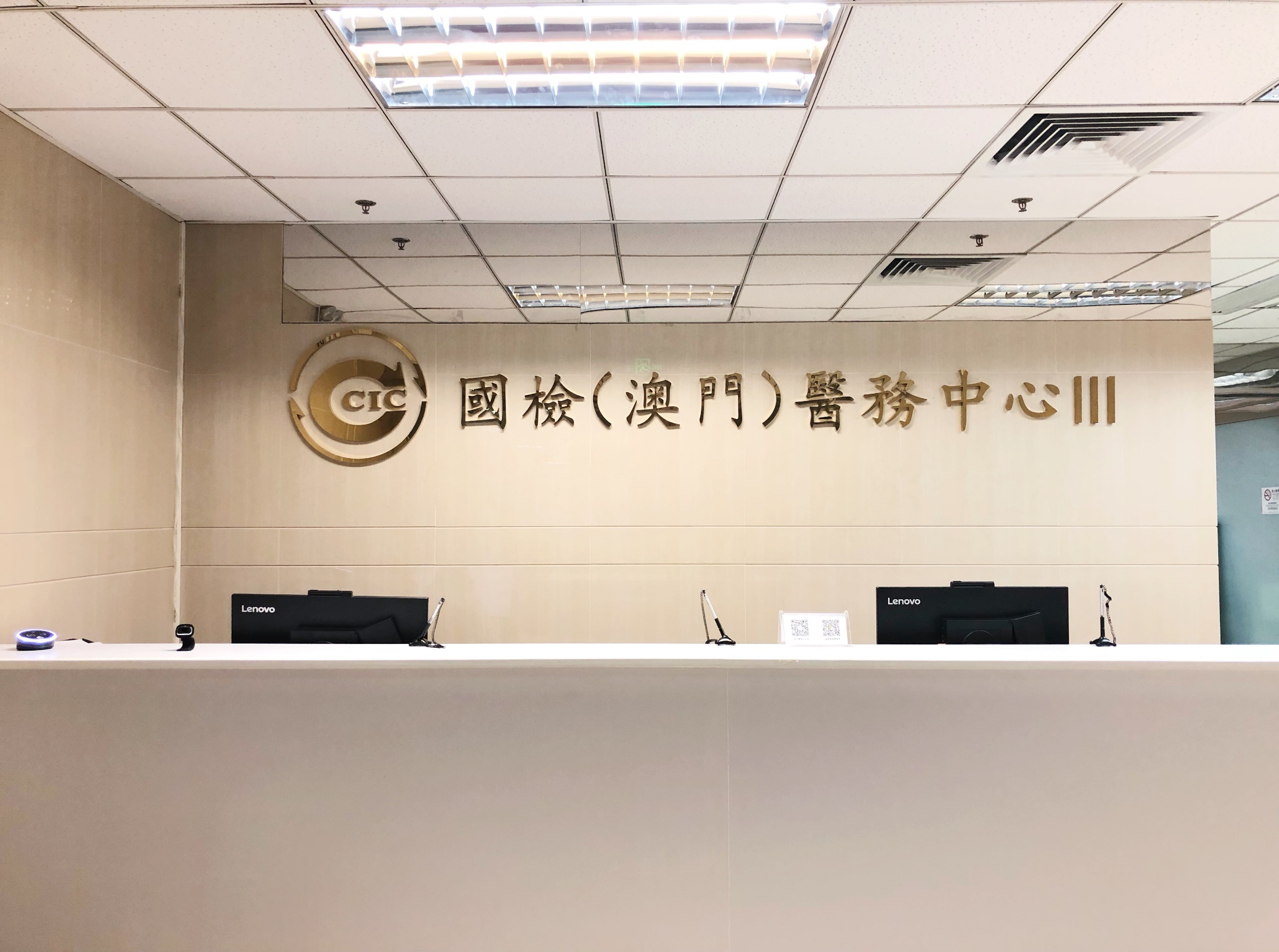 Recepção
Kuok Kim
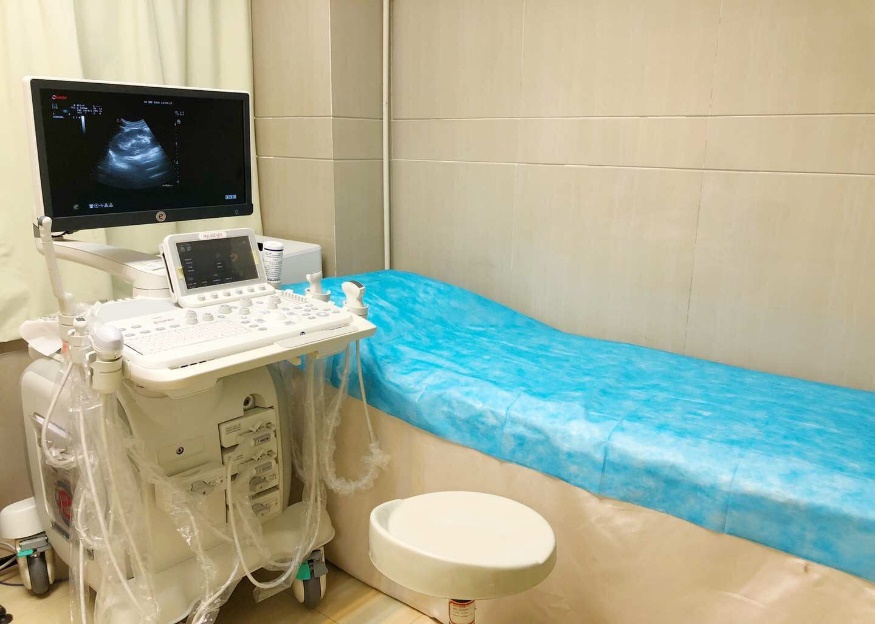 Ultrassom em cores quadridimensional
Kuok Kim
Laboratório de raios X
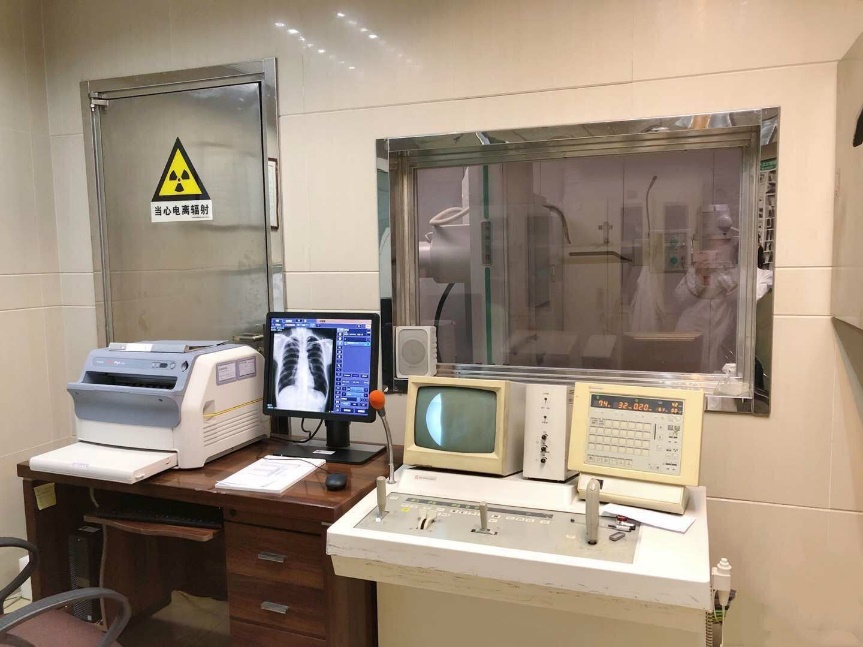 Kuok Kim
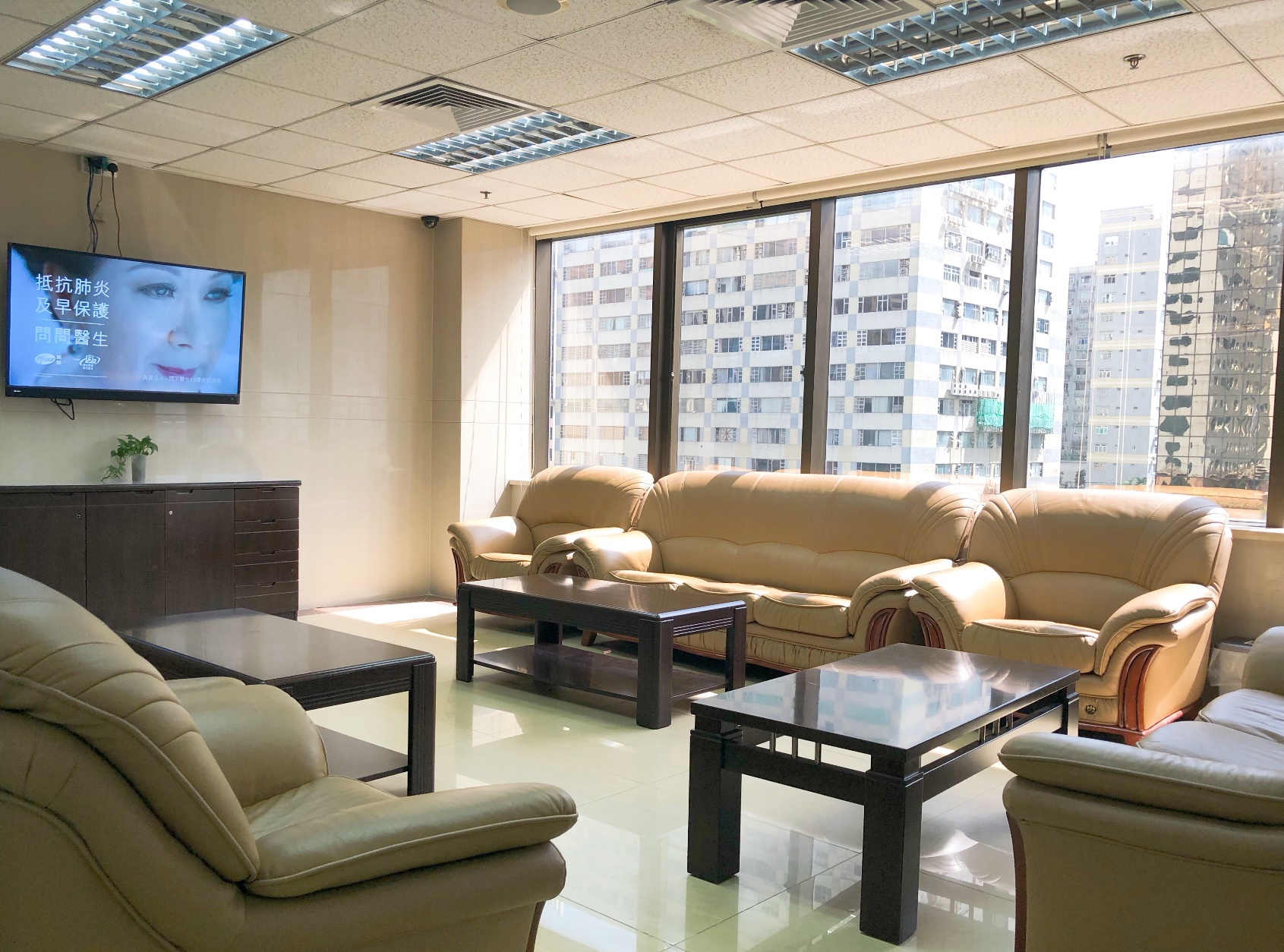 Sala de espera
Kuok Kim
Laboratório
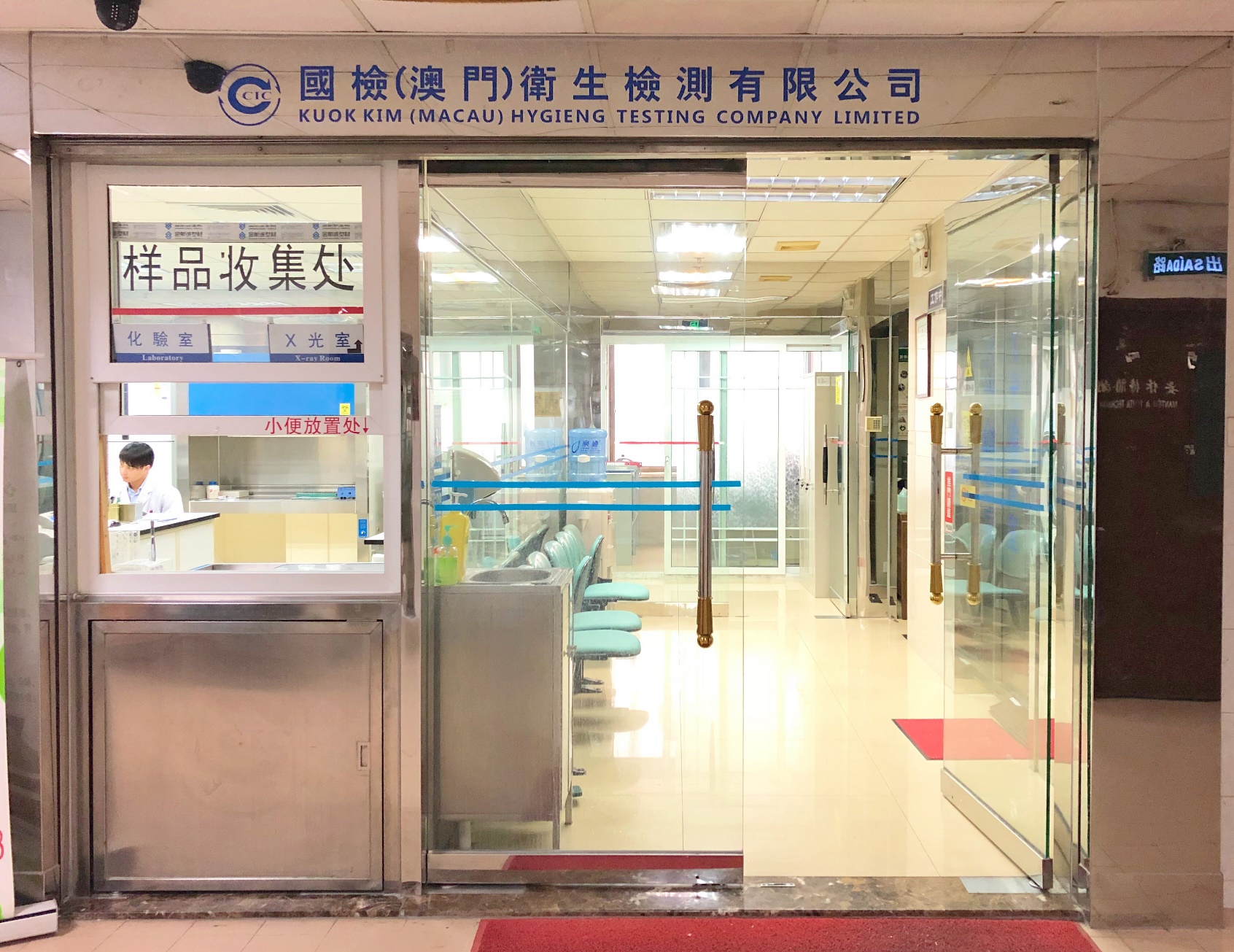 Capacidades da Kuok Kim
Exame ginecológico
Doppler cardiovascular
Escaneamento de órgãos
Inspeção por raios X
Fígado
Vesícula biliar
Baço
Pâncreas
Rim
Próstata
Bexiga
Escaneamento do sistema digestivo (fígado, 
vesícula biliar, baço, pâncreas)
Escaneamento do sistema urinário (rins, bexiga, 
próstata)  
Escaneamento do abdome superior (fígado, 
vesícula biliar, baço, pâncreas, rim)
Exame abdominal total (fígado, vesícula biliar,
baço, pâncreas, rim, bexiga, próstata ou anexo de útero)
Exame pélvico (bexiga, próstata ou anexo de útero)
Exame ginecológico (útero, anexo de útero)
Monitoramento do desenvolvimento folicular
Filme no peito (posição positiva)
Costela (positiva, oblíqua)
Clavícula (posição positiva)
Vértebras cervicais, vértebras torácicas, vértebras lombares, vértebra sacral
Articulação do ombro (posição positiva)
Articulação do bloqueio torácico (posição positiva)
Úmero (positivo, posição lateral)
Antebraço (positivo, posição lateral)
Articulação do cotovelo (posição lateral positiva)
Articulação do punho (posição lateral positiva)
Mão, falange (positiva, posição lateral)
Pelve (posição positiva)
Fêmur (positivo, posição lateral)
Articulação do joelho (positivo, posição lateral)
Tíbia, úmero (positivo, lateral)
Articulação do tornozelo (positiva, posição lateral)
Pé, dedo do pé (posição positiva, oblíqua)
Artéria carótida
Artéria vertebral
Artéria renal
Aorta abdominal
Artéria única
Veia única
Coração
Inspeção comum
Medindo o valor NT
Escaneamento fetal  em ultra-som em cores quadridimensional
Escaneamento dos órgãos superficiais
Glândula
Glândula mamária
testicular
Massa subcutânea
Outras peças individuais
Eletrocardiograma
Eletrocardiograma estático
Análise
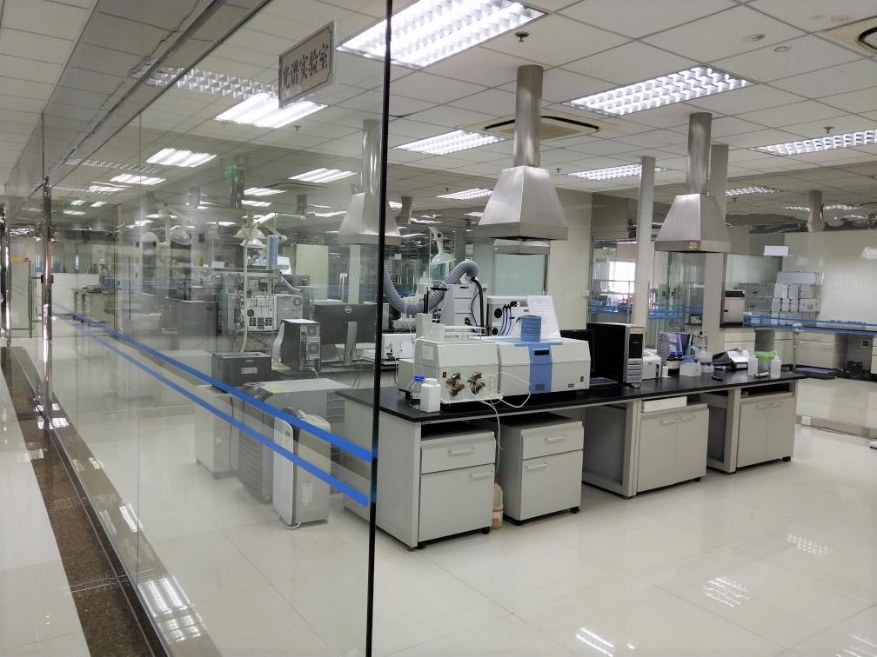 Laboratório de espectroscopia
Análise
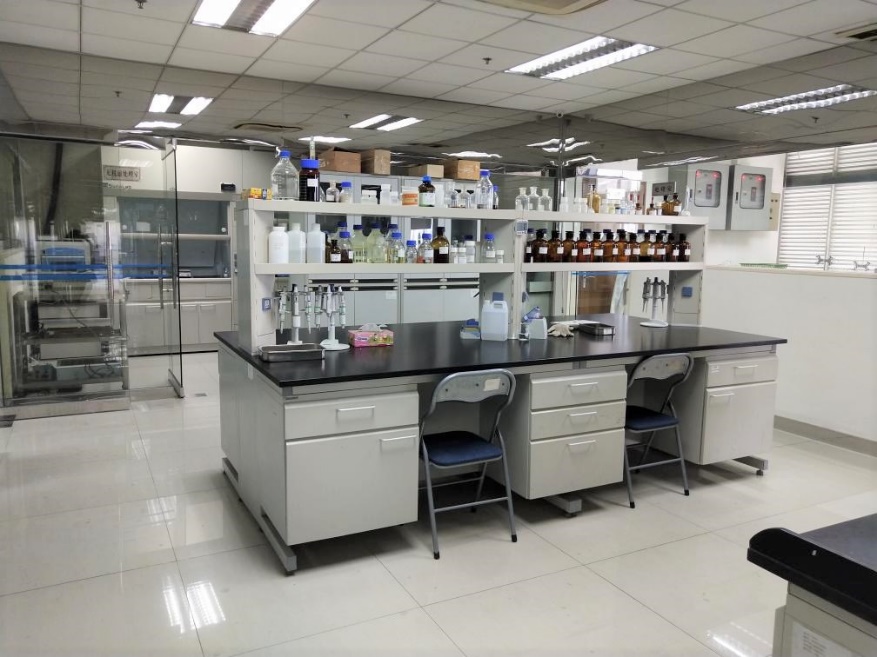 Laboratório físico-químico
Análise
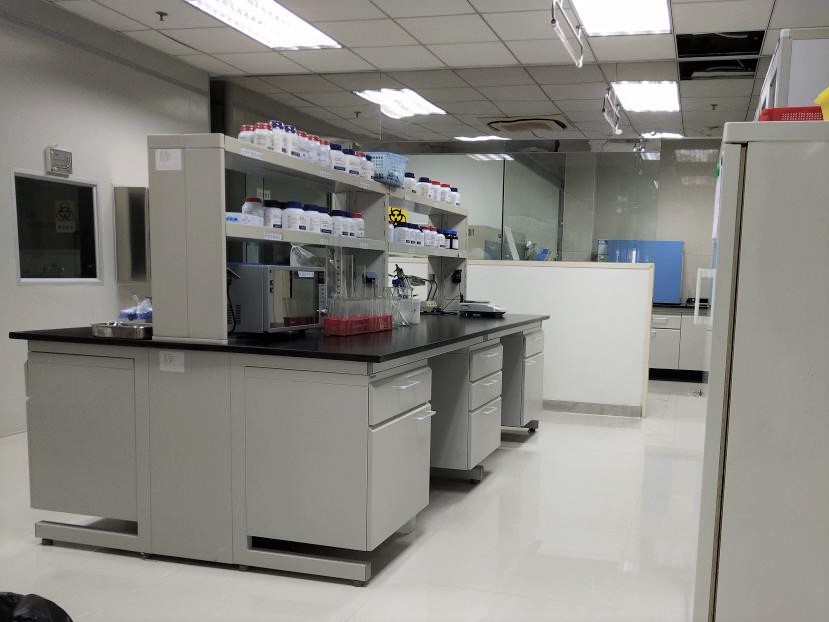 Laboratório de microbiologia
Análise
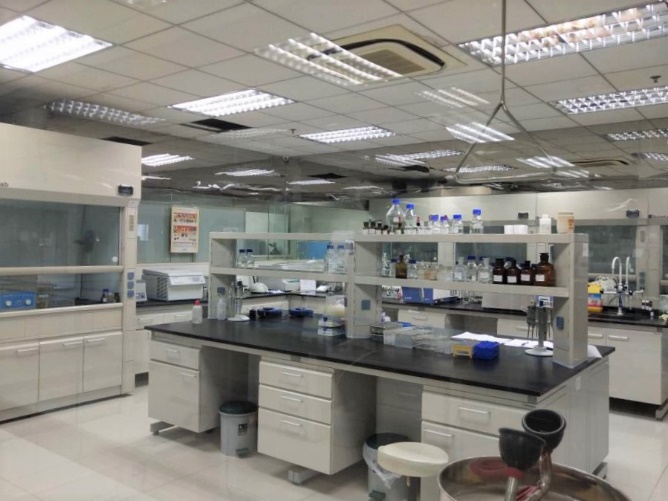 Laboratório de pré-tratamento
Análise
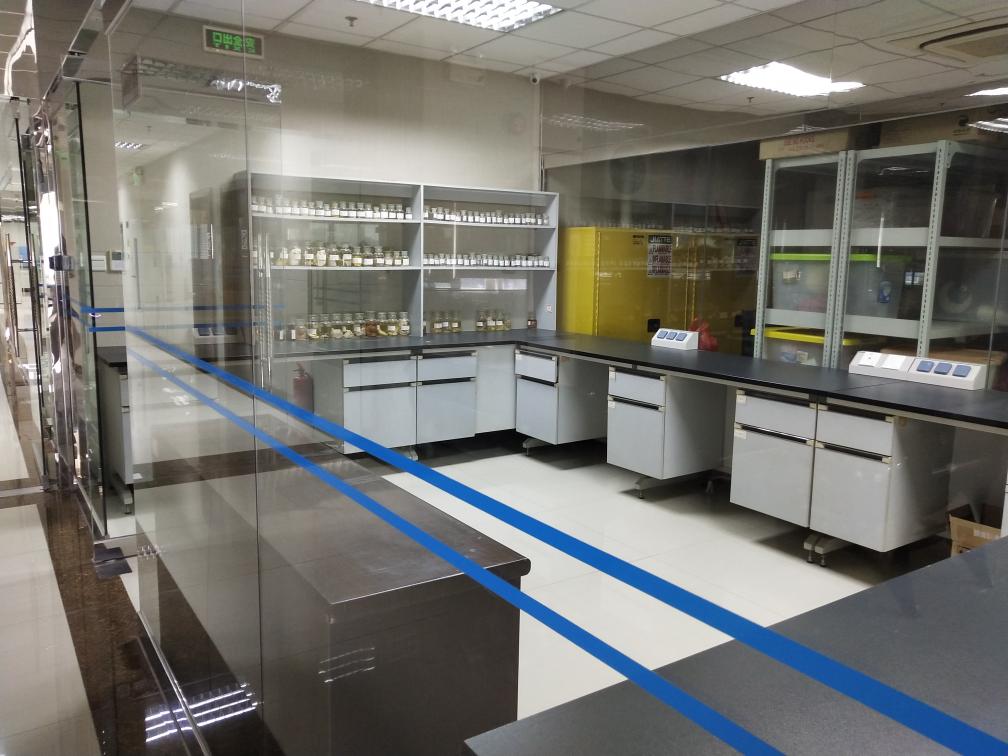 Laboratório de quarentena de animais e plantas
Análise
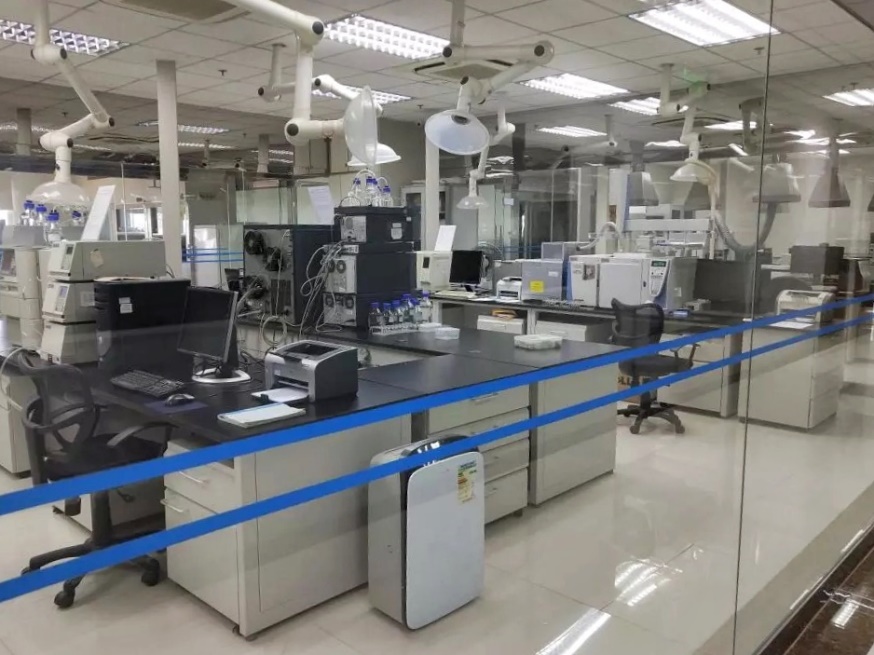 Laboratório de Cromatografia e Espectrometria de Massa
Análise
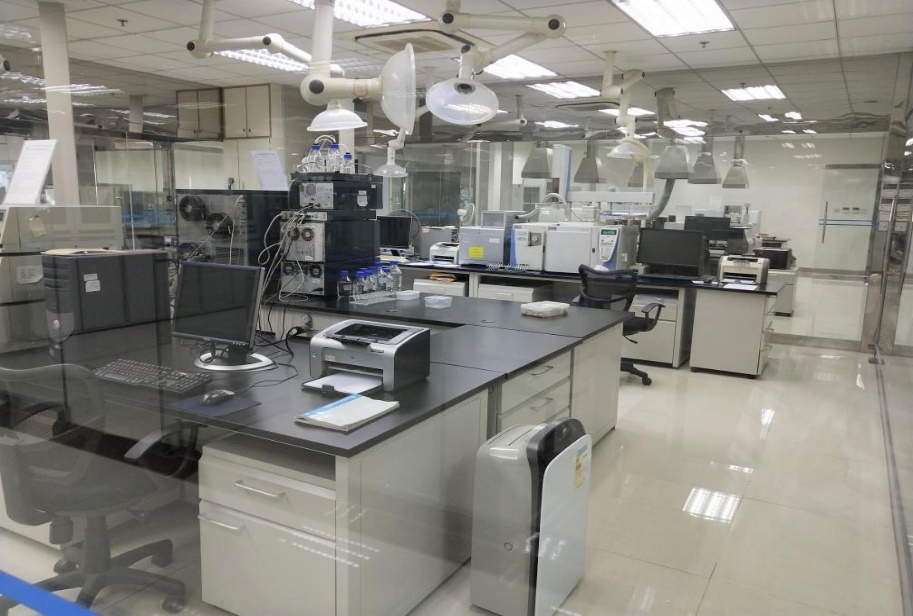 Laboratório de Cromatografia e Espectrometria de Massa
Análise
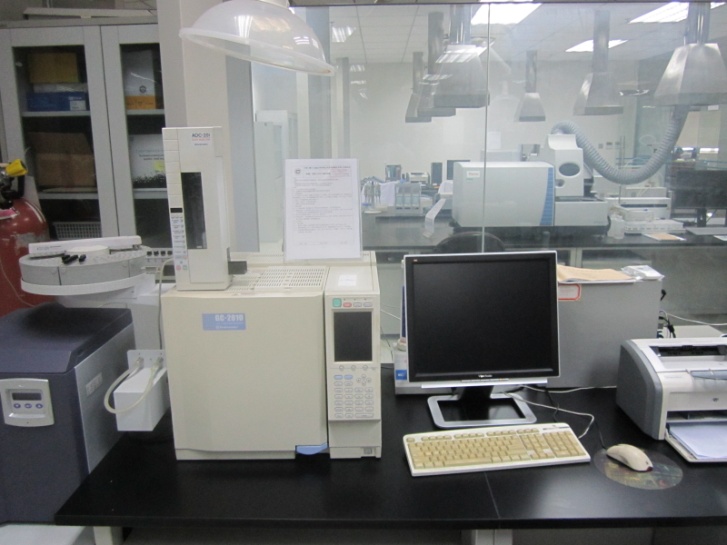 Cromatógrafo a gás (GC)
Análise
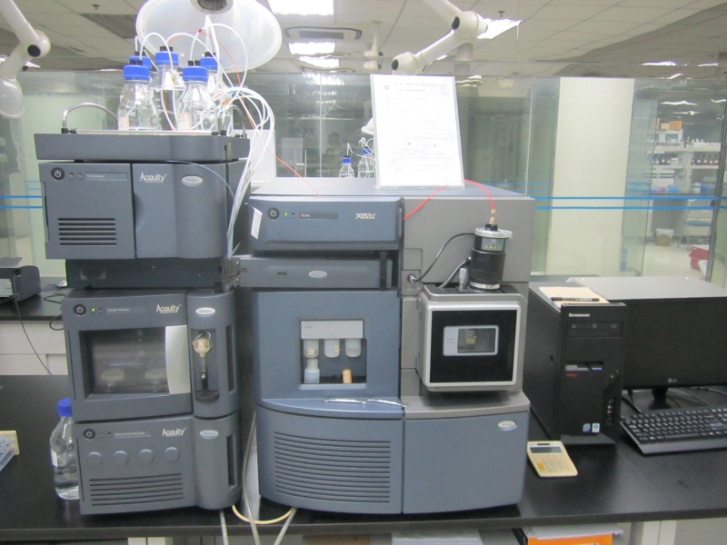 Espectrômetro de massa em tandem para cromatografia líquida (UPLC/MS/MS)
Análise
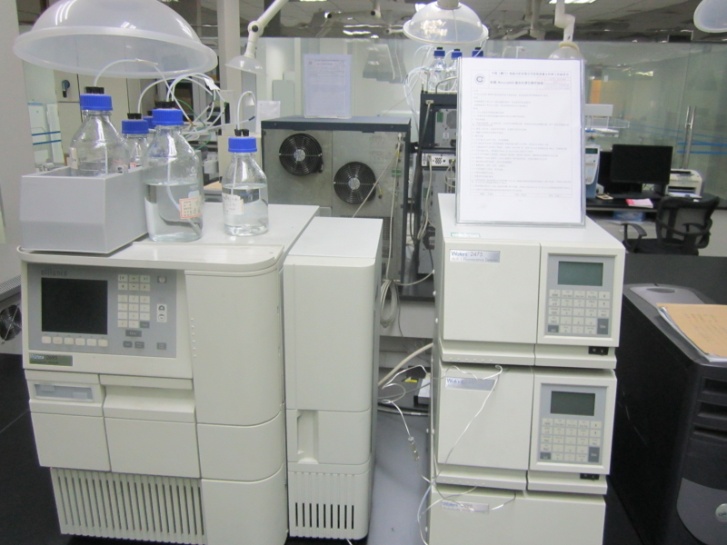 Cromatógrafo líquido（LC)
Análise
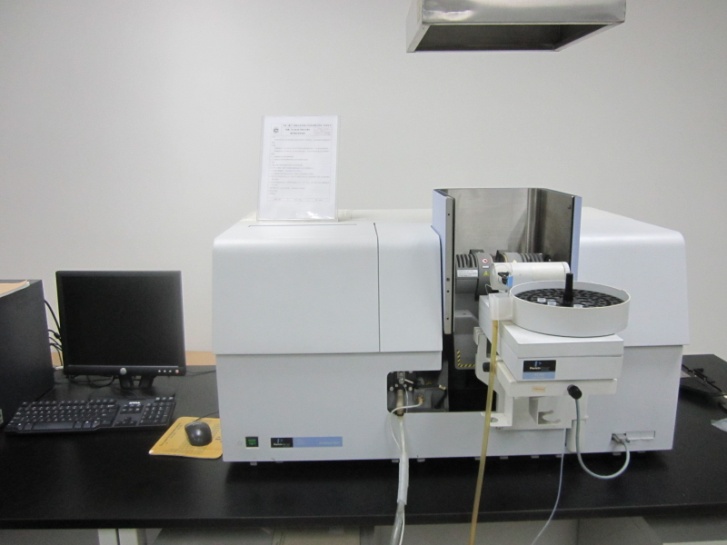 Espectrofotômetro de absorção atômica (AA)
Análise
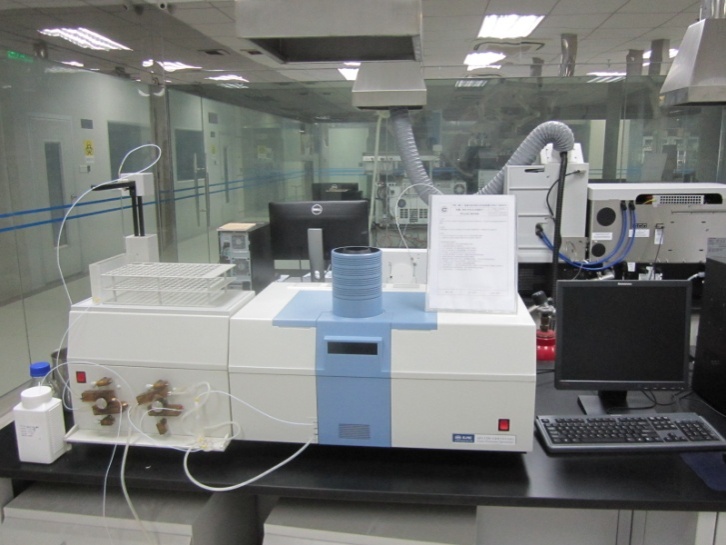 Espectrofotômetro de fluorescência atômica (AFS)
Análise
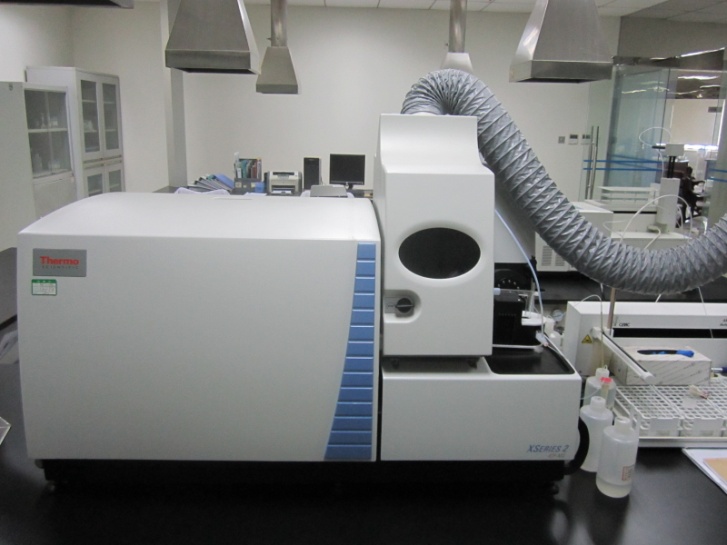 Espectrômetro de massa de plasma indutivamente acoplado
(ICP / MS)
Análise
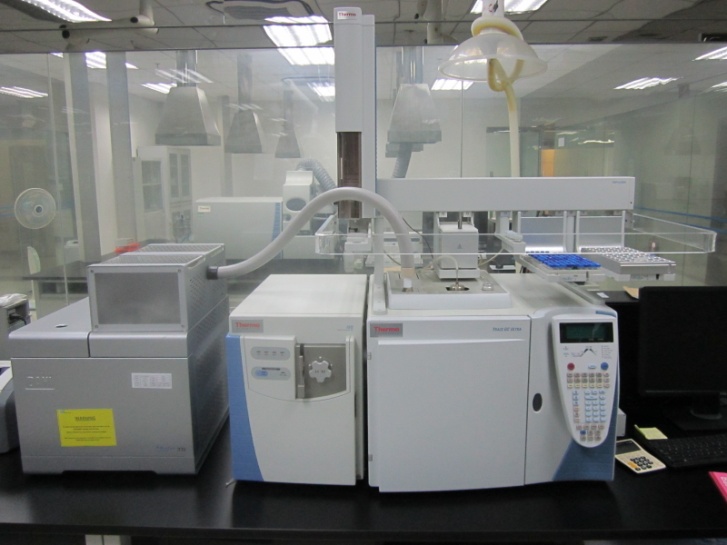 Espectrômetro de massa para cromatografia em fase gasosa (GC/MS)
Capacidade Analítica
Teste de qualidade da água
Teste de alimentos
Teste de brinquedos
Teste cosmético
Ensaios de substâncias tóxicas e perigosas
Análise de metais pesados e oligoelementos
Testes microbiológicos, etc.
Detecção de contaminação radioativa
Teste de qualidade de alimentos
Detecção de resíduos de pesticidas
Análise de metais pesados e oligoelementos
Teste de aditivos alimentares
Detecção de nutrientes alimentares
Teste microbiológico de alimentos
Teste de ingredientes nos rótulos dos alimentos
Teste de contaminação radioativa de alimentos
Identificação de ADN contendo tecidos de animais
Detecção de ftalato 
Detecção de metais pesados
Teste de desempenho físico
Traços sensoriais e indicadores físicos
Índice não metálico inorgânico
Indicador de metal
Indicador abrangente orgânico
Índice de pesticidas
Índice desinfetante
Indicador microbiano
Detecção de contaminação radioativa
Teste de produtos químicos
Teste petroquímico
Inspeção da qualidade do produto
Análise de metais pesados e oligoelementos
Ensaios de substâncias tóxicas e perigosas
Detecção microbiana
Indicadores físicos e químicos
Detecção de valor calorífico
Detecção de elemento
Detecção de conteúdo orgânico
Detecção de número de octano
Testes de amostras ambientais e relatório de avaliação ambiental
Teste de materiais em 
contato com alimentos
Ensaios têxteis
Detecção de águas residuais
Detecção de gases de escape
Detecção de substâncias tóxicas e perigosas em resíduos sólidos
Detecção de contaminação radioativa
Detecção de ruído
Relatório de avaliação ambiental
Inspeção da qualidade do produto
Análise de metais pesados e oligoelementos
Teste de corantes azóicos banidos
Detecção de conteúdo de formaldeído
Ensaios de substâncias tóxicas e perigosas
Detecção de conteúdo de fibra
Vidro, produtos de alumínio, recipientes para alimentos
Papel cru para embalagens de alimentos
Produtos de bambu
Produtos de madeira
Produto moldado com melamina-formaldeído